Initiative de la prochaine génération des RH et de la paye
7 mars 2019
Prochaine génération – le mandat
Dans le budget de 2018, le gouvernement a annoncé son intention de trouver des options pour un système de paye durable à long terme.


Le SCT ainsi que des représentants du BDPI à titre de conseillers numériques et du BDPRH à titre de propriétaire fonctionnel travaillent ensemble en tant qu’équipe de la prochaine génération pour déterminer les options qui seront présentées au printemps 2019.


L’équipe de la prochaine génération a amorcé un dialogue itératif avec les fournisseurs afin de déterminer les options technologiques qui répondront aux besoins du GC en matière de RH et de paye.


Une nouvelle solution sera guidée par les besoins opérationnels du GC, qui seront éclairés par la mobilisation des employés, des syndicats et des praticiens des RH à toutes les étapes de la conception et de l’exécution.
1
Adopter une approche agile
CASCADE TRADITIONNELLE
AGILE
L’équipe de la prochaine génération a adopté une méthode agile pour soutenir une conversation itérative avec l’industrie et les intervenants.
Exécution du processus dans son intégralité
Sprints plus courts et plus rapides
Une approche par contrôles
Longues périodes d’interruption
Correction de tir au besoin tout au long du processus
Corrections de tir sont seulement possibles à la fin du processus
La portée est déterminée et fixée.
La portée est souple et adaptable
Interaction continue avec les fournisseurs et les utilisateurs
Interactions limitées avec les fournisseurset utilisateurs
Permet la rétroaction de l’industrie et les pratiques exemplaires
Toutes les exigences doivent êtreconnues et documentées au départ
2
Appliquer un processus agile
Lancement le 1er octobre
Lancement le 23 novembre
Lancement en 2019
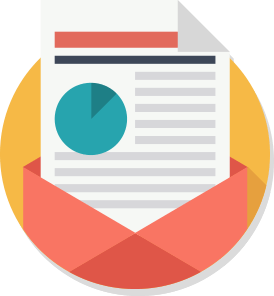 Résultats de la 
planification initialePrintemps 2019
Point de contrôle 1 « Nous montrer »
Launch of Gate One
Point de contrôle 2« Laissez-nous »
Point de contrôle 3
« Nous convaincre »
Solutions de marché viable
Transformation des RH
Mobilisation avec les utilisateurs et fournisseurs
Options recommandées
Baisse du nombre de fournisseurs qualifiés
28
Mobilisation intégrée
L’équipe de la prochaine génération a lancé une vaste stratégie de mobilisation avec des intervenants externes et internes pour s’assurer que les investissements sont à la fois stratégiques et représentatifs.
MOBILISATION EXTERNE
APPRENTISSAGES
Pratiques exemplaires de l’industrie
Leçons tirées d’initiatives semblables
Interopérabilité avec les systèmes existants
Exigences de compatibilité
Interface utilisateur
Fonctionnalité (p. ex., intégration, gestion des talents, recrutement)
Sécurité 
Accessibilité 
Milieux de travail complexes 
Transformation opérationnelle
Migration des données
Connectivité des nuages
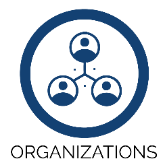 ORGANISATIONS
INDUSTRIE
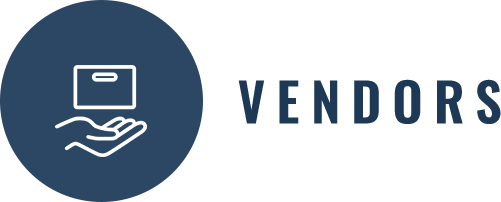 Conseil consultatif sur le numérique
Autres gouvernements (Alberta, Australie, Californie)
Grandes entreprises
Fournisseurs
Entreprises-conseils
MOBILISATION INTERNE
HAUTS FONCTIONNAIRES
MINISTÈRES
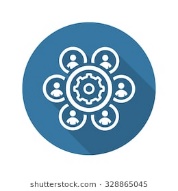 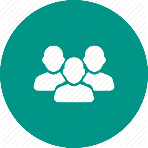 Administration publique centrale
Organismes centraux
Organismes/Sociétés d’État
Sous-ministres
Ministres
Comités parlementaires
UTILISATEURS
MINISTÈRES UNIQUES
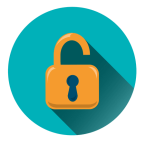 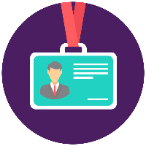 Employés
Praticiens des RH
Conseillers en rémunération
Gestionnaires
Système de rémunération individuel
(MDN, GRC, ARC)
Environnements sécurisés
(CST, SCRS)
MOBILISATION
Séances d’information parlementaires
Ateliers des RH
Journée de l’industrie
En ligne - #PayeRHProchaineGénération
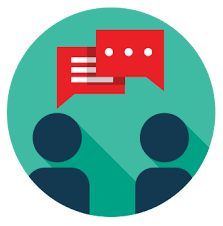 SYNDICATS
COMMUNAUTÉS DE SPÉCIALISTES
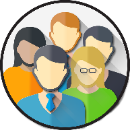 Agents négociateurs
Langues officielles
Conception d’IU/EU
Comité d’examen de l’architecture intégrée
DPF
DPI 
Chefs des RH
Accessibilité 
Sécurité
PARTENAIRES DU PROJET
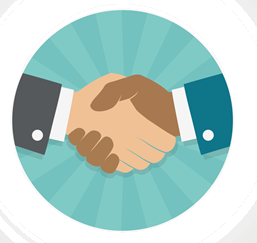 SPAC
SPC, CFP, EFPC
6
Expos utilisateurs
Objectif
Faire connaître l’initiative de la Prochaine génération et permettre aux fonctionnaires de faire l’expérience de solutions possibles, d’échanger leurs impressions et de faire partie de la recherche utilisateur de l’équipe chargée de l’initiative de la Prochaine génération.
14 expos dans sept villes
Les expos utilisateurs ont été lancées en janvier et ont terminées en février 2019.
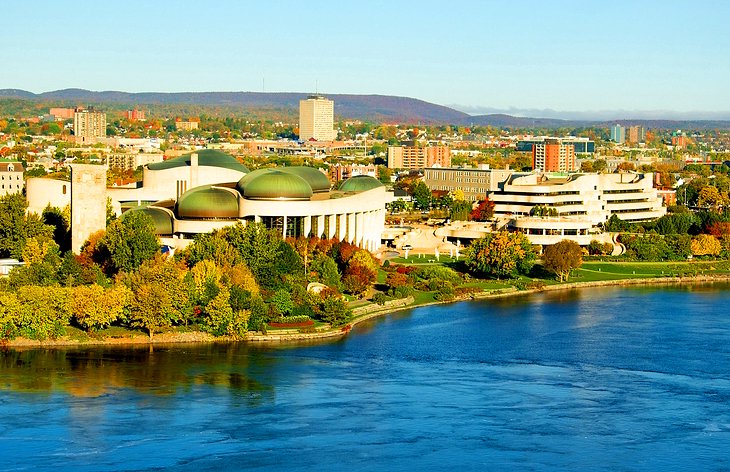 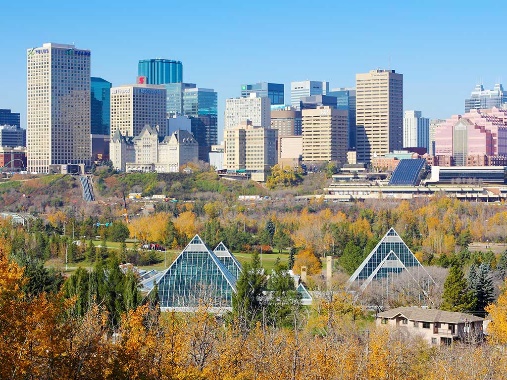 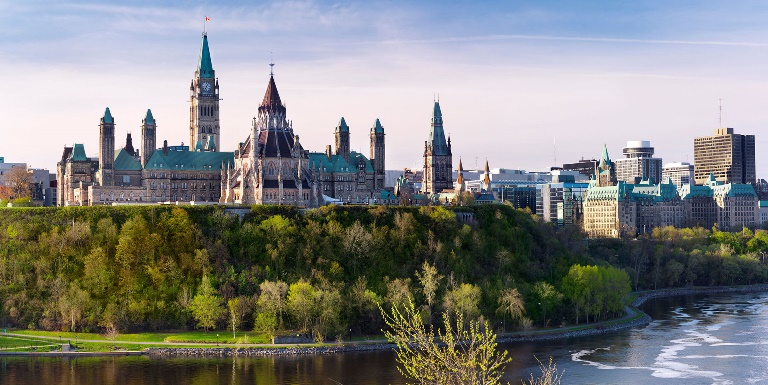 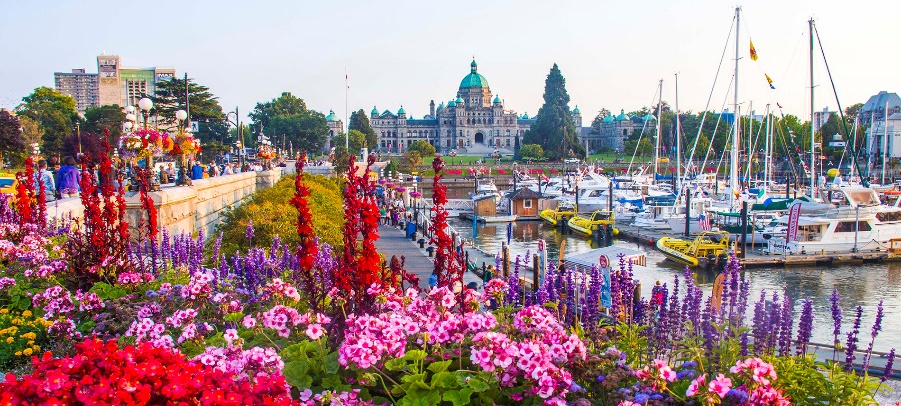 OTTAWA
EDMONTON
VICTORIA
GATINEAU
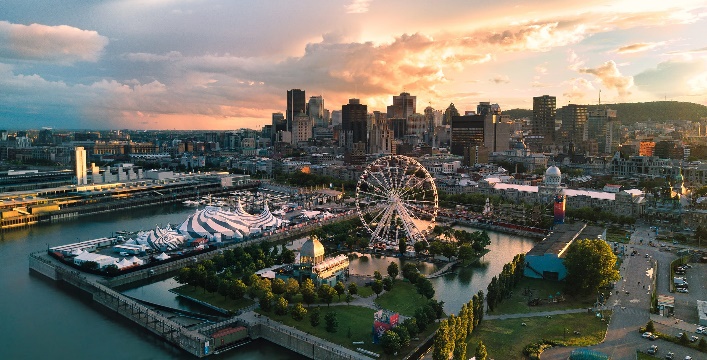 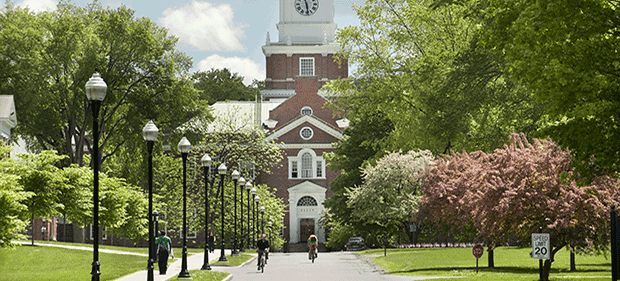 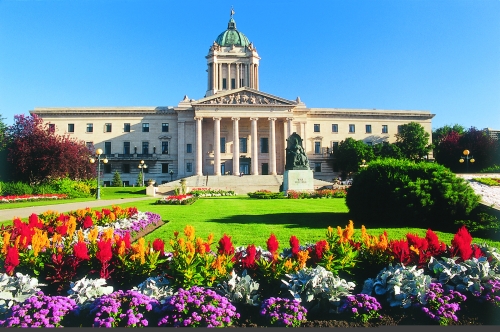 WINNIPEG
DARTMOUTH
MONTRÉAL
1
Recourir à une approche par contrôles – point de contrôle 1
Harmonisation avec les normes numériques du GC
Démontrer les capacités organisationnelles
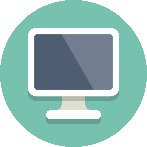 Expérience utilisateur – peut être utilisée sur une variété de plateformes (p. ex., mobile)
La PI doit appartenir au soumissionnaire
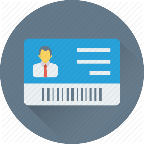 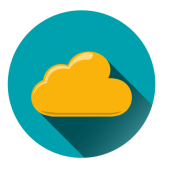 Le propriétaire de la plateforme est l’entrepreneur principal
Nuage – peut être offerte par service comme logiciel (SaaS)
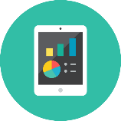 Environnement de démonstration commerciale (bac à sable)
Interopérabilité – communication entre les autres solutions
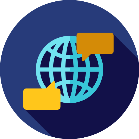 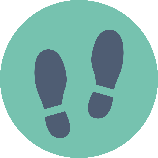 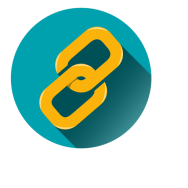 Accessibilité – Conformité aux lignes directrices sur l’accessibilité des sites Web
Modèle d’établissement des coûts
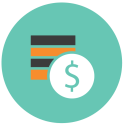 Avantages sur le plan du développement socioéconomique – comment un partenariat avec le GC pourrait procurer des avantages aux Canadiens
Langues officielles – en français et en anglais
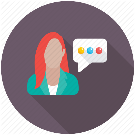 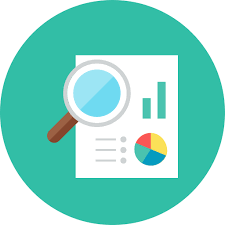 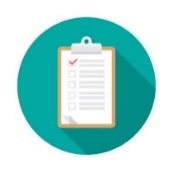 Certification de sécurité et résidence des données
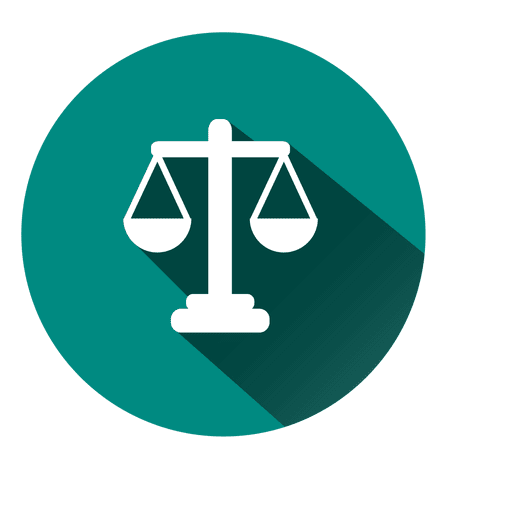 Variété dimensionnelle
3
Recourir à une approche par contrôles – point de contrôle 2
2) Harmonisation avec les capacités opérationnelles, les résultats et l’architecture des solutions du GC
Expérience pratique des utilisateurs
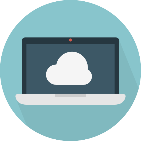 Permet aux utilisateurs d’effectuer les tâches et les buts de façon efficace et efficiente
Permet au GC de produire, de maintenir et de faire évoluer numériquement les résultats requis
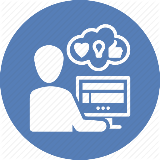 Soutient l’intégration avec les produits ou services futurs
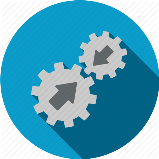 Permet aux utilisateurs d’accomplir des tâches dans des scénarios d’utilisation complexes
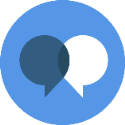 Comprend le cycle de vie de la gestion et les pratiques de soutien pour les interventions en cas d’incident de sécurité
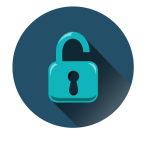 Mise en œuvre, appui au soutien et avantages socioéconomiques
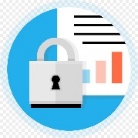 Protection des renseignements personnels
Activités clés que le fournisseur appuiera pendant la mise en œuvre
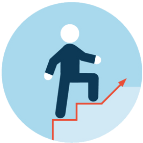 Les exigences du point de contrôle 1, comme l’interopérabilité, l’accessibilité et les langues officielles, ont été mises à l’essai davantage au cours du point de contrôle 2.
Expliquer l’échec le plus important de la mise en œuvre et les leçons apprises
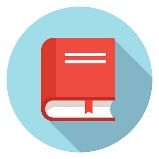 4
Recourir à une approche par contrôles – point de contrôle 3
Solution
Partenariat
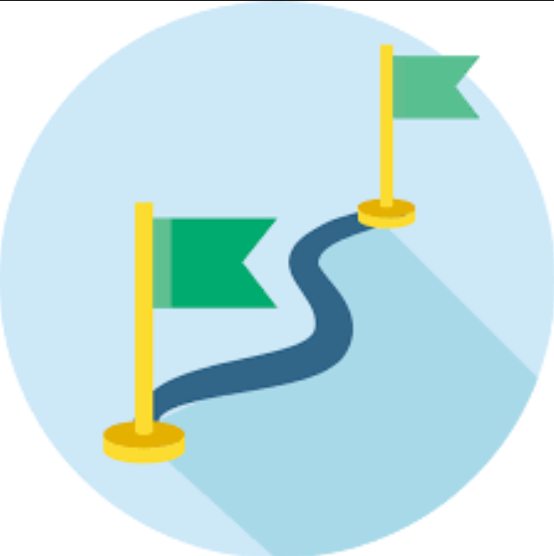 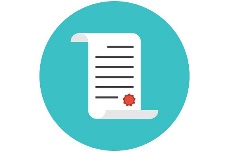 Modèles de déploiement potentiels et feuille de route
Modalités contractuelles
Capacité et stratégie de gestion du changement
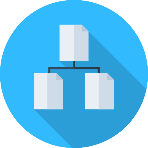 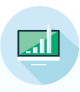 Approche de nettoyage, de migration et de gouvernance des données
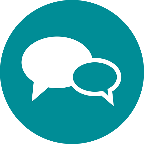 Accord sur les niveaux de service
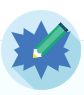 Mise à l'essai des règles et de la charge de paye
Établissement des coûts
Établissement des coûts de la solution, du pilote et de la mise en œuvre intégrée
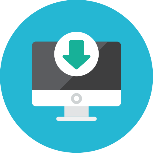 * Des cinq fournisseurs du point de contrôle 2, trois ont réussi à passer au point de contrôle 3.
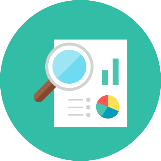 Coûts d’entretien et permanents
5
Progrès réalisés à ce jour et échéancier jusqu’au printemps
Avril
Févr. à mars
Oct. à nov.
Déc. à janv.
Août à sept.
Lancement de la phase 1 de l’approvisionnement agile
Lancement du point de contrôle 1 du processus d’approvisionnement agile
Expos des utilisateurs
Expos des utilisateurs
Options recommandées
Mobilisation initiale des utilisateurs au moyen d’ateliers sur les RH
Journée des utilisateurs gouvernementaux
Lancement du point de contrôle 3 du processus d’approvisionnement agile
Journée de l’industriedes fournisseurs
Journée de l’architecture
Lancement des expos des utilisateurs numériques
Journée des cadres
Lancement du point de contrôle 2 du processus d’approvisionnement agile
Travail sur l’analyse des options, la gestion du changement et la portée de la transformation opérationnelle
7